Ethan Frome
By Edith Wharton
EDITH WHARTON
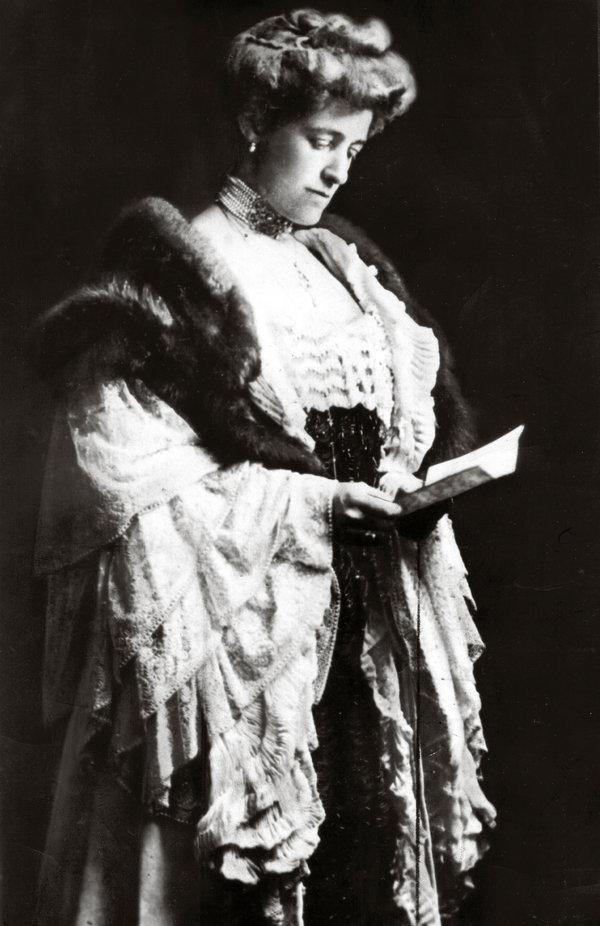 Edith Wharton was an American writer; she was born in New York in 1862 and she died in 1937
She learned several languages From an early age
She was an introspective and thoughtful girl; she was very interested in reading and studying
Edith wrote her first novel at the age of 14 but she had to lie about her identity as an author
Edith's family was rich and so she had the opportunity to study and travel
Her most important novel was "Ethan Frome" and "The Age of Innocence”
INFLUENCES
The Puritan society  At the time woman was expected to stay at home, they were considered inferior  as man




The sickness of her  husband
The relationship with her mother
Edith tried to broke the standars behavior of her time through her novels
NARRATIVE THEMES
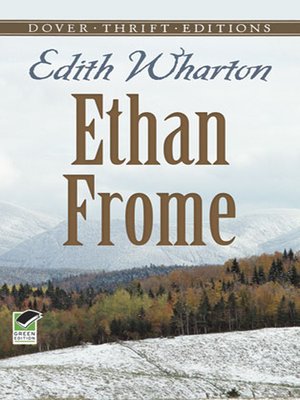 Sickness  Ethan lives his whole life surrounded by sick people
Puritan society  Need of the individual person to progress in the social class
Love  Edith Wharton wants to make the reader understand how real love is. She does it through the love triangle of Ethan, Zeena and Mattie.
ATTENTION TO DETAILS
For example the setting described by Edith Wharton is cold and dark and immediately transmits a sense of melancholy and sadness to the reader. These atmospheric conditions are a metaphor concerning Ethan’s life
Language is refined
The characters are characterized through different aspects
NARRATIVE VOICES
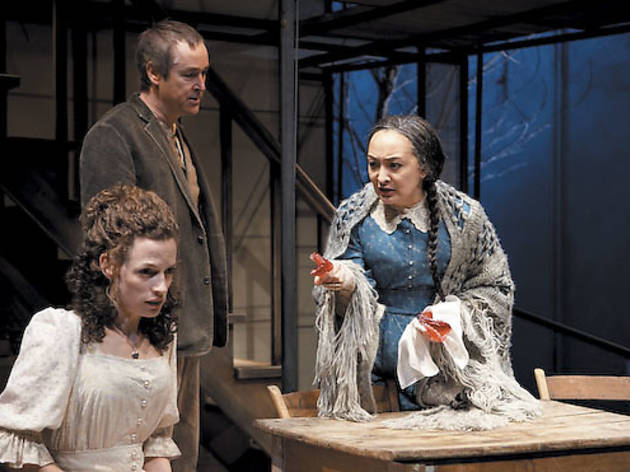 LOVE IN “ETHAN FROME”
Edith Wharton wants to highlight all the human beings’s weaknesses




This "tragic" love is influenced by Puritanism
In the story are presents all the human's feelings: jealousy, infatuation, sense of duty, unconsciousness …
THE VICTIM